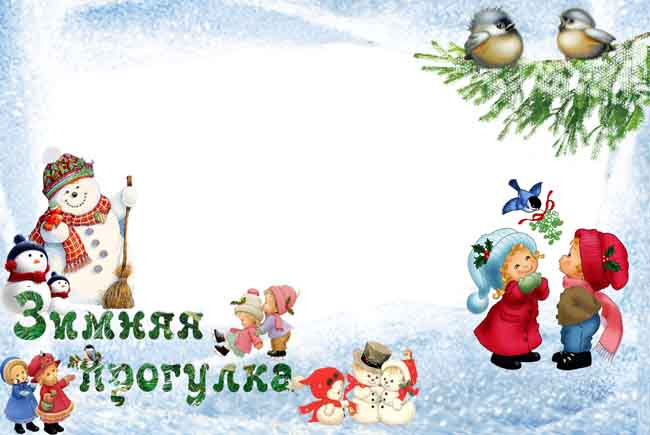 Группа «Огоньки»
Подготовили воспитатели 2 группы Окушко Т.А. Сафонова М.В. 2017г
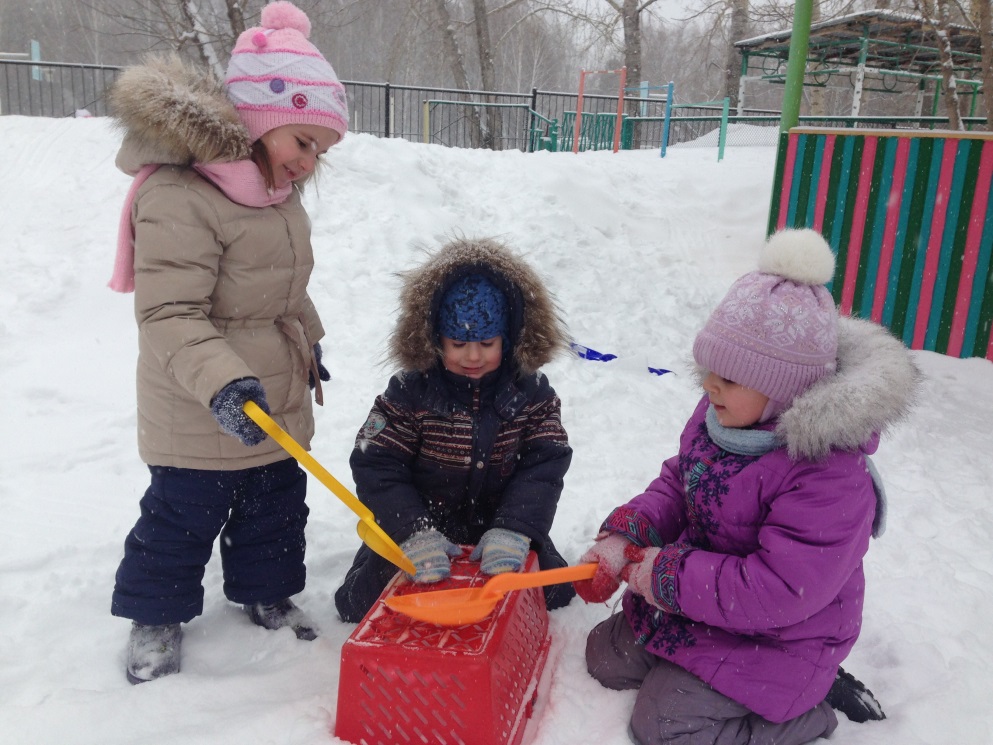 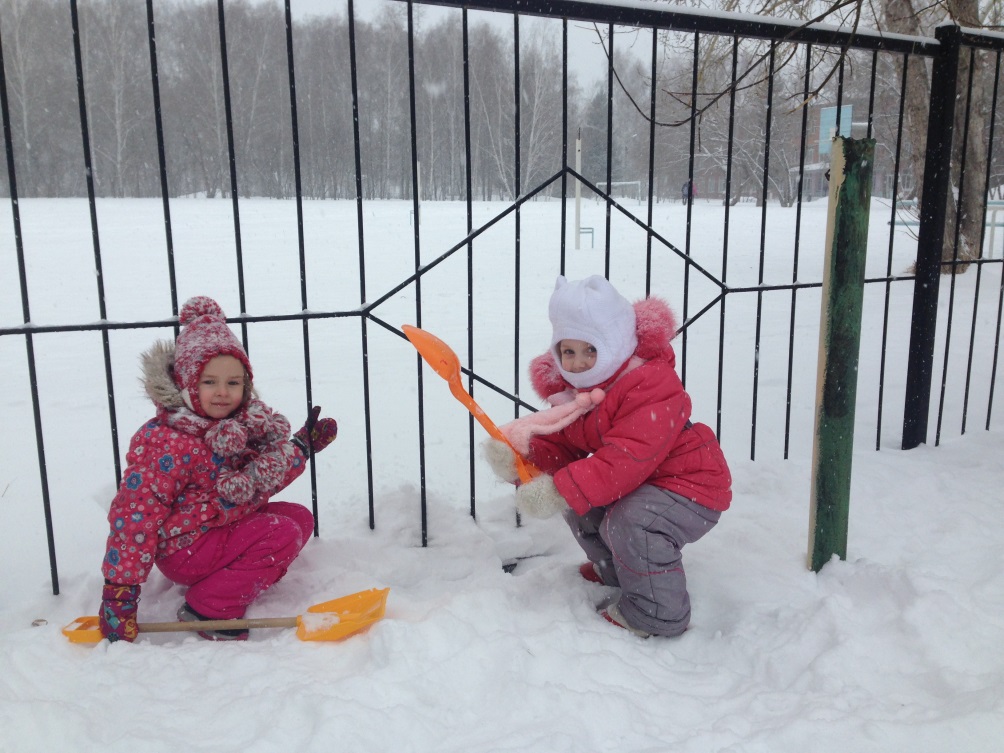 Пришла холодная зима,
Укрыла снегом все дома.
А мы оденемся теплей
И побежим играть скорей.
На санках покатаемся,
В сугробах покопаемся.
Как здорово играть зимой,
Совсем не хочется домой.
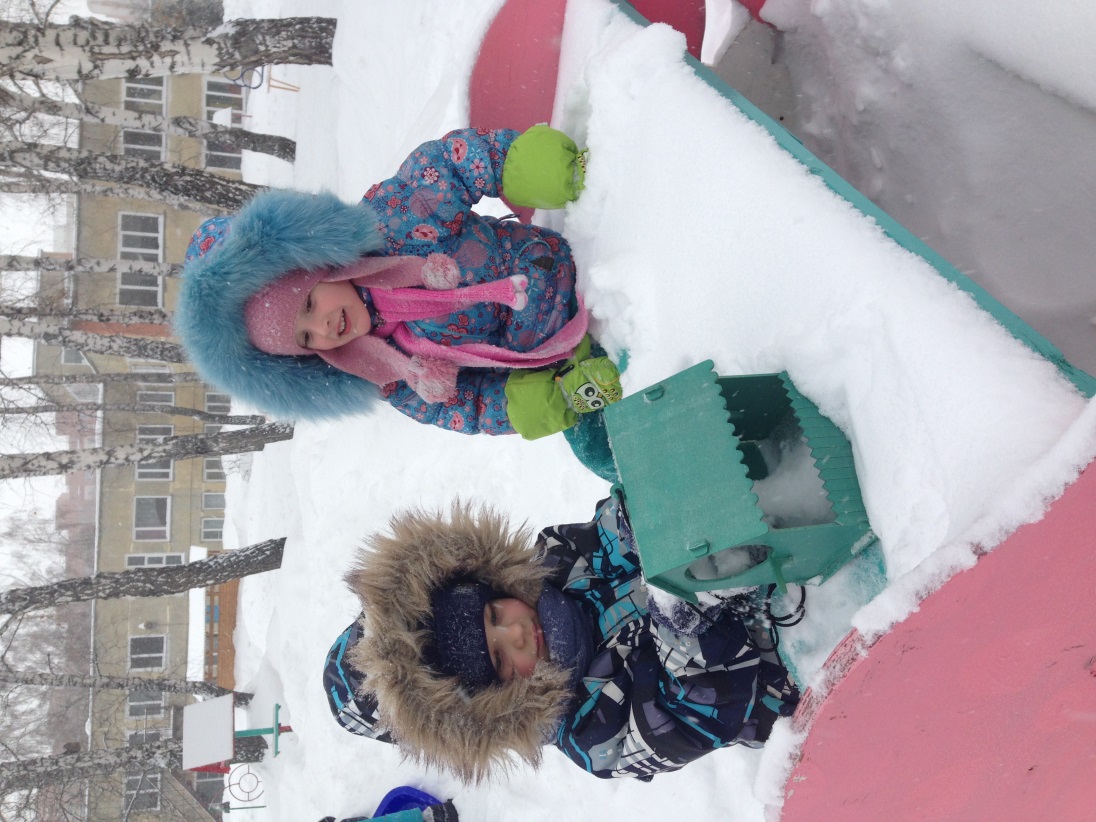 Мы покормим голубей

Птички, птички

подходите —

Угостить мы вас хотим!

Ешьте сколько захотите

Мы вам зернышек дадим!
Почему стоишь, машина? 

Би-би-би-и-и! Спустилась шина!

Умоляю, выручайте!

Поскорее накачайте!
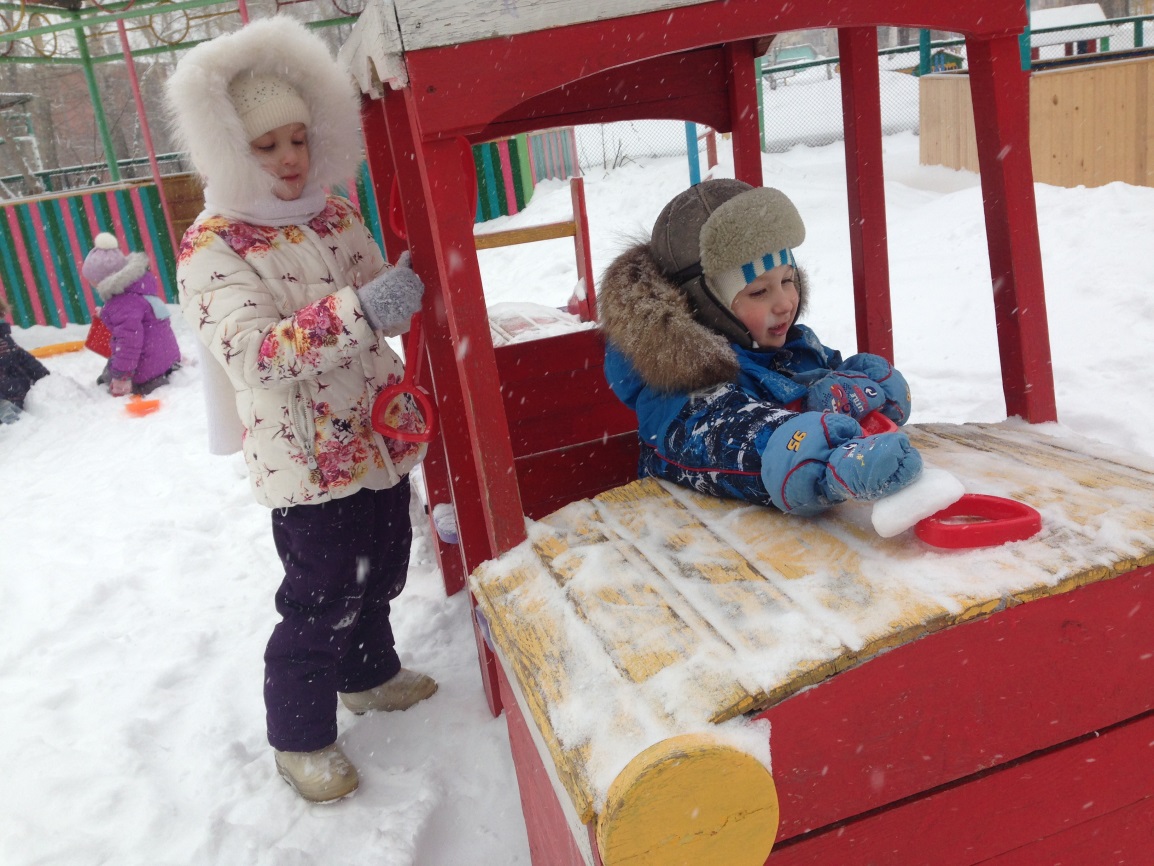 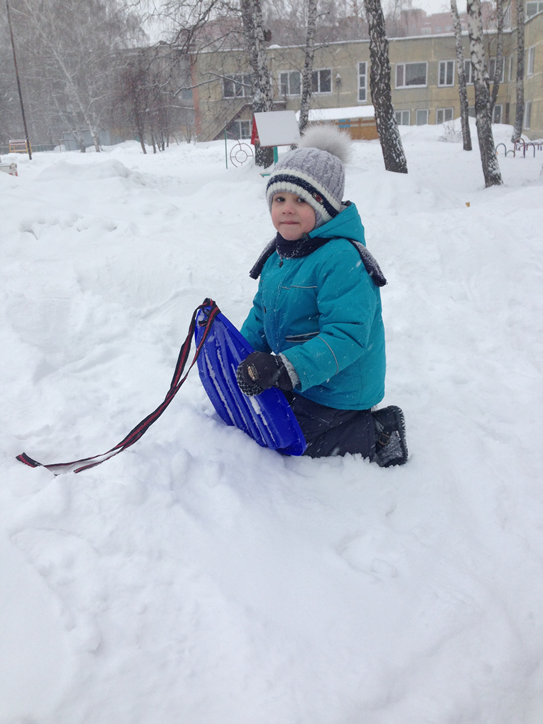 Свежий воздух малышам

Нужен и полезен!

Очень весело гулять нам!

И никаких болезней!...